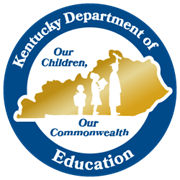 Explicit Vocabulary Instruction
SESSION 4

ACADEMIC VOCABULARY
1
[Speaker Notes: 1 min [Facilitator: Prepare 2 posters “Noticings” and “Adjustments”]

Frame: “Welcome to our third sub-topic in our vocabulary content cycle. Today’s session will serve as an introduction to explicit vocabulary instruction and its role in supporting literacy. Just as athletes become better at their sport simply by playing it, so too our students build their vocabulary simply through the act of reading! However, just as athletes also benefit from the intentional support of coaches, so too do our students benefit from direct support with vocabulary through explicit instruction.”
Session Length: 90 minutes]
ACADEMIC VOCABULARY
SESSION 4
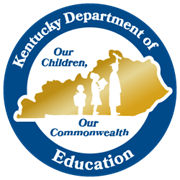 Do Now
Consider one of your priority students who is struggling with complex texts due to vocabulary. What is one example of progress they’ve made in the last week due to implicit vocabulary instruction?

What student misunderstandings could result if we solely relied on implicit vocabulary instruction?
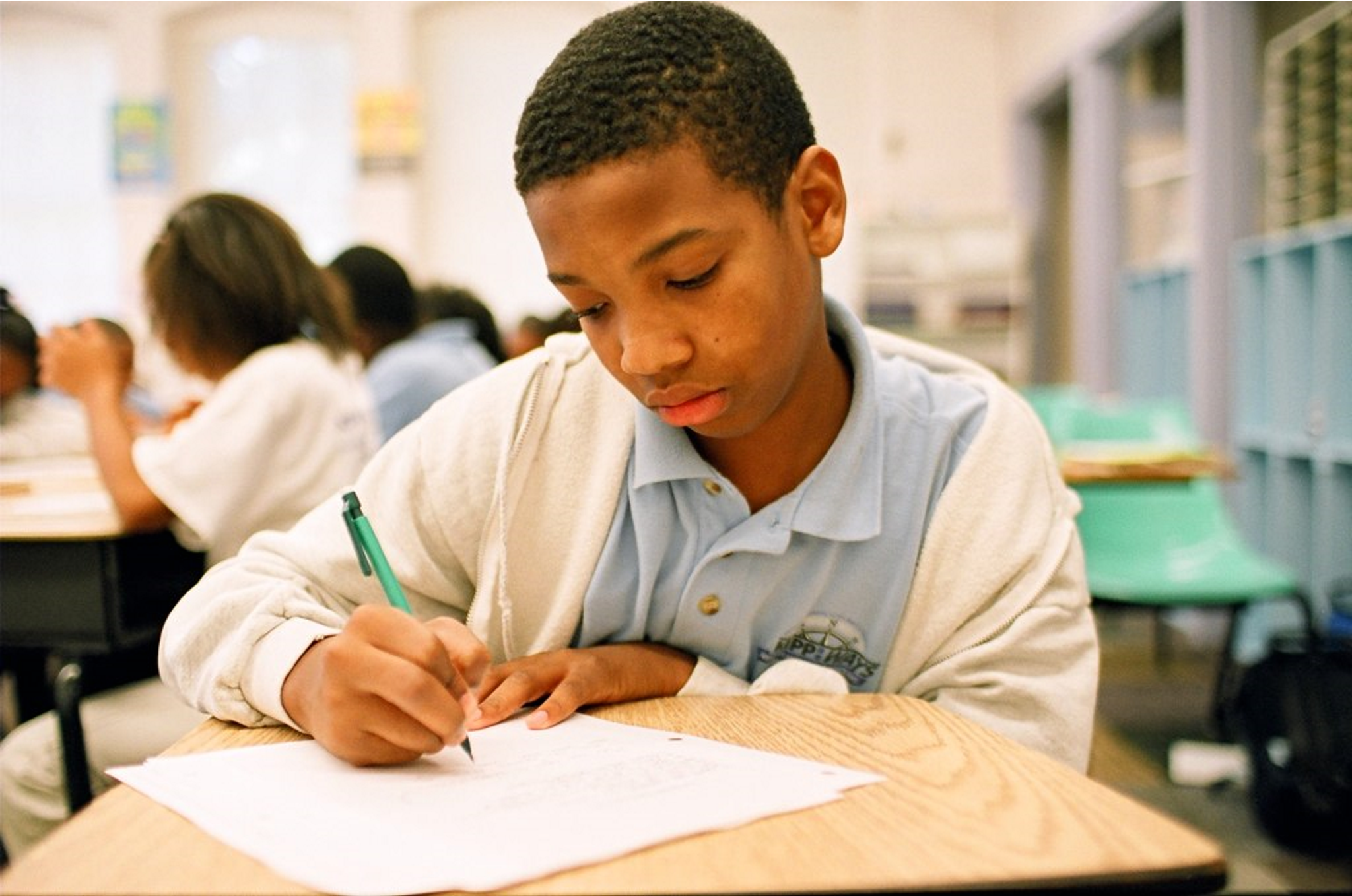 2
[Speaker Notes: 5 min
Directions/Framing:
Let’s begin by considering our students! 
Reflect:  Consider one of your priority students who is struggling with complex texts due to vocabulary. What is one example of progress they’ve made in the last week due to implicit vocabulary instruction? What student misunderstandings could result if we solely relied on implicit vocabulary instruction? 
1 min: Reflect independently.
4 min: Stand-pair-share. 

Thank you all for sharing! There are so many words that students can learn just through reading and some intentional teacher support along the way. You all are making so much meaningful progress with your students! However, as I heard many of you share with each other just now, there are some words that are more nuanced, abstract, and essential for students to understand, and for those words there are benefits to giving students more explicit practice. In particular, this can be important for our ELL students. That’s what we’ll explore today as we examine explicit vocabulary instruction!

Look or Listen Fors/Evidence of Mastery:
Participants share about a particular student and the potential limits of implicit vocabulary instruction.]
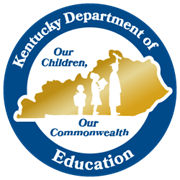 Content Cycle Overview
[Speaker Notes: 1 min
Cycle Overview 
Share 11 week path of the cycle, explaining how the professional learning includes opportunities for shared learning, planning and practice, and studying student progress.]
ACADEMIC VOCABULARY SESSION 4
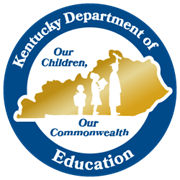 Objectives
Agenda
01.  Opening  
02.  Principles of Explicit Vocabulary Instruction
03. The Student Experience 
04. Analyzing and Adapting a Lesson
05. Reflection
01.  Explain explicit vocabulary instruction and why it matters 
02. Analyze steps of explicit vocabulary instruction
4
[Speaker Notes: 2 min 
Directions/Framing/Key Points:
Here are the objectives for the session.  May I have 2 volunteers read them aloud?
Here is our path for learning. 

Look or Listen Fors/Evidence of Mastery:
NA]
ACADEMIC VOCABULARY SESSION 4
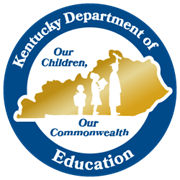 Principles of Implicit Vocabulary Instruction
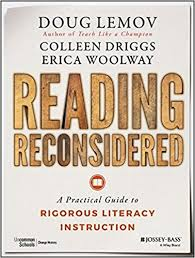 Write down 3-5 key points about Explicit Vocabulary Instruction.
Mingle with others to get and give more information! 

Consider:
What is explicit vocabulary instruction and why does it matter for students? 
How do we determine which words to explicitly teach? 
What are some strategies for explicit vocabulary instruction?
Give One, Get One, Move On!
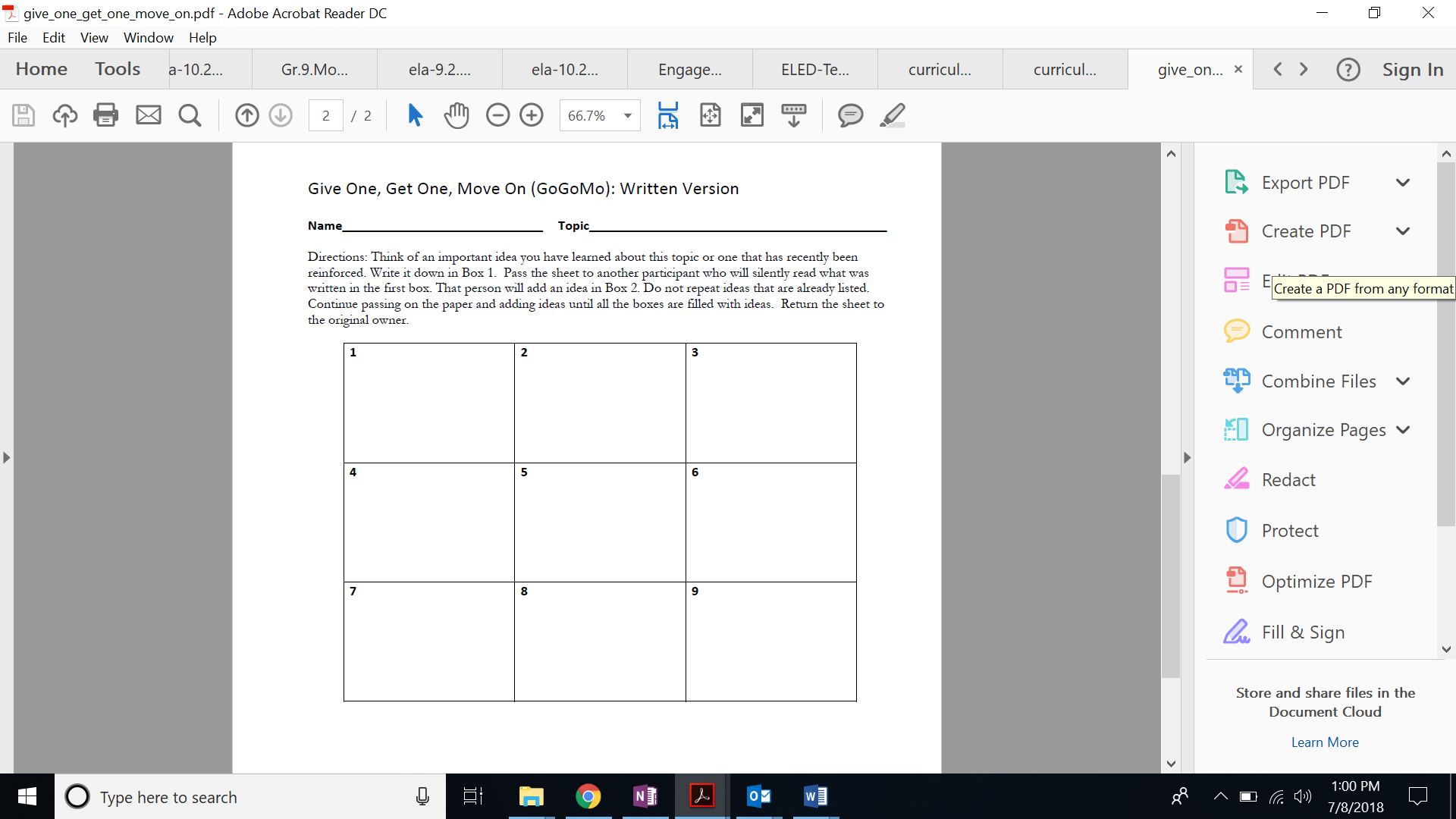 5
[Speaker Notes: 12 min
Directions/Framing:
Let’s begin by returning to our pre-work reading to make sure that we understand the key points around explicit vocabulary instruction.
1 min: Participants take out notes from pre-work.
2 min: Facilitator Frame. In order to review and deepen our understanding, we are going to leverage a strategy called “Give One, Get One, Move On!” AKA “GOGOMO”. This is a strategy that can be used to deepen understanding of concepts or vocabulary words. Has anyone used this strategy before? Can you explain how it works? 
There are a number of different versions of this protocol. Here’s how we’ll use it today. You’ll see in your handout you have a 3x3 grid. 
The first thing you will do is fill in 3-5 of the boxes in that grid with key points about Explicit Vocabulary Instruction, considering the reflection questions on the slide.
The second thing we’ll do then is “mingle” around as a group, with you all exchanging information with each other about Explicit Vocabulary Instruction, in order to fill in the entire grid with 9 distinct pieces of information that connect to the reflection questions. 
4 min: Participants fill in 3-5 pieces of information about Explicit Vocabulary Instruction into their grid.
5 min: Participants mingle around the room, pairing with each other in order to “give one” and “get one,” filling up their grid with information about explicit vocabulary instruction.
Thank you all for engaging! Really exciting to see the way you’ve named the important key points about explicit vocabulary instruction. 

Look or Listen Fors/Evidence of Mastery:
See Facilitator’s Handout for examples.]
ACADEMIC VOCABULARY SESSION 4
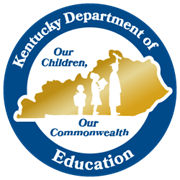 Check for Understanding
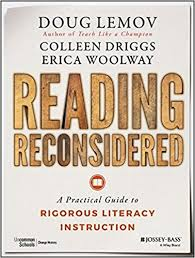 On a notecard, synthesize your key takeaways:
What is explicit vocabulary instruction and why does it matter for students? 
How do we determine which words to explicitly teach? 
What are some strategies for explicit vocabulary instruction?
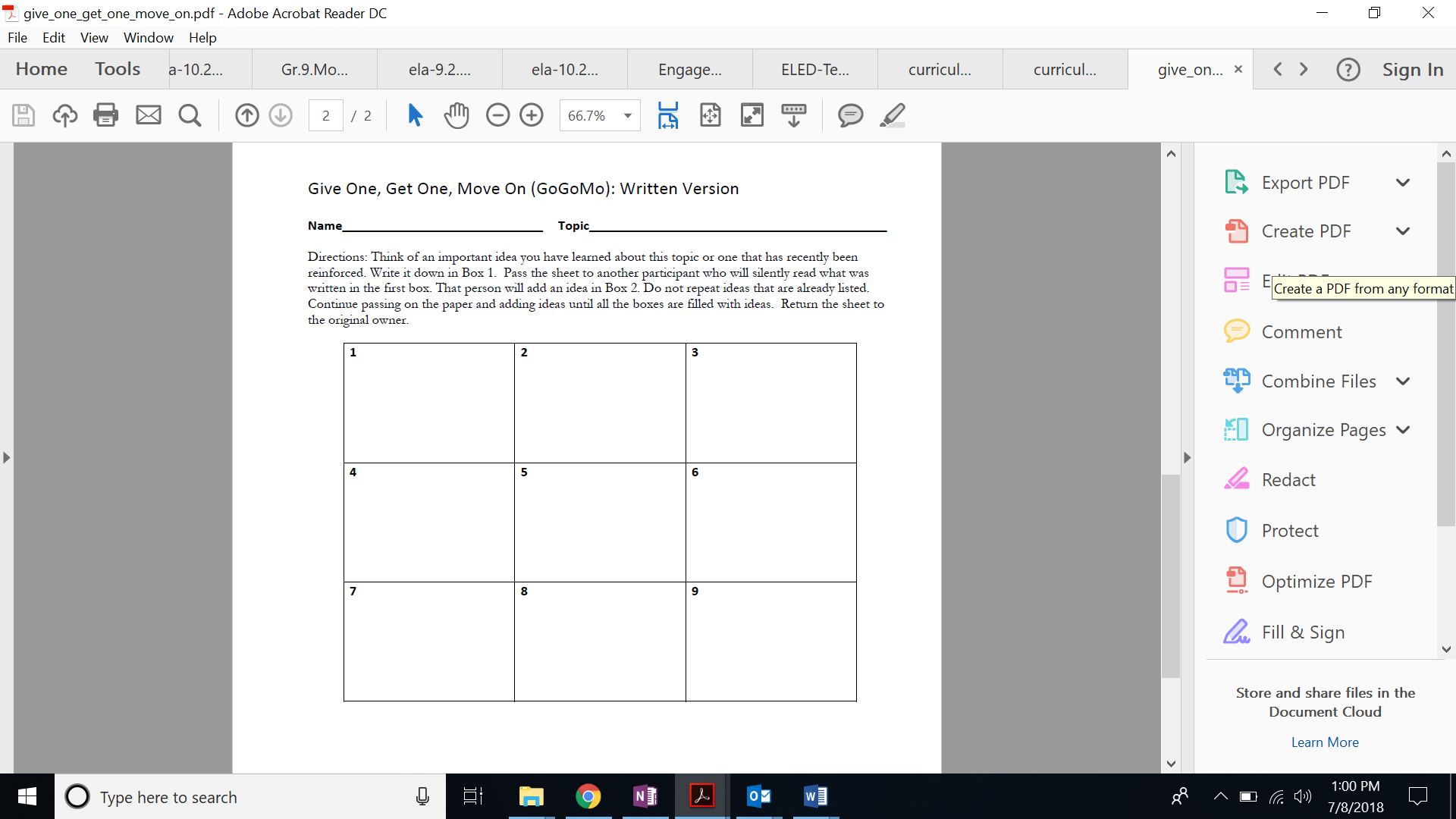 6
[Speaker Notes: 10 min
Directions/Framing:
5 min: As a check for understanding, participants synthesize their key takeaways to the three questions on a notecard.
5 min: Facilitator can address or capture new questions that are surfacing about explicit vocabulary instruction.

Look or Listen Fors/Evidence of Mastery:
See Facilitator’s Handout for examples.]
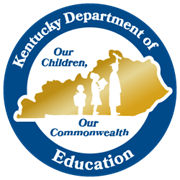 Key Takeaways: Principles of Explicit Vocabulary Instruction
Word selection typically focuses on - 
Tier 2 words (1-2 per lesson; 6-10 per week)
Words that are critical to comprehension and may be unknown
Words related to the content that would be helpful for text discussion
Accurate and student-friendly definition
Provide brief yet complete,  jargon-free definition on the front-end
Parameters of use
Tell how the word is and is not commonly used, attending to shades of meaning, word partners that may apply, etc.
Active practice
Make sure students say the word in their practice and that their use is detailed enough to demonstrate understanding of the word.
7
[Speaker Notes: Key Takeaways: Principles of Explicit Vocabulary Instruction (3 min)

Directions/Framing/Key Points:
1 min: “Here are some key takeaways about Explicit Vocabulary Instruction, many of which you have surfaced.”
2 min: Provide time for teachers to review the slide and ask clarifying questions, as needed.

Look and/or Listen For:
Steps for explicit vocabulary instruction are: 1) Word selection; 2) Accurate and student-friendly definition; 3) Parameters of use; 4) Active practice
Word Selection:
Typically focus on Tier 2 words
Words that appear in a text students are reading that is critical to comprehension and that students may not know
Words that relate to the content being taught and would be helpful when discussing a text (even if the word doesn’t appear in the text itself)
Words that can help students develop awareness of and practice shades of meaning (e.g., gaze vs. glance) or upgrade their word choice (e.g., good vs. acceptable, favorable, or satisfactory)
Accurate & Student Friendly Definition
Provide students with the definition of the front-end of the explicit vocabulary instruction so they can spend most of their time practicing the word vs. figuring out what it means
Create definitions that don’t use jargon
Try to keep the definition brief, but avoid oversimplifying the definition
Make sure the definition uses words students already know
Make sure the definition matches the word’s part of speech
When providing the definition, model its use in a sentence and consider ways to “make it stick” like showing a visual or using a gesture
Parameters of Use
Tell students how the word is commonly used and how it is not commonly used (e.g., tame is used to describe animals not people)
Tell students about any word partners that apply (e.g., “foist” is almost always followed by the word “upon”)
Provide practice exploring the way the word can be changed into different parts of speech, or adjusted with prefixes and suffixes
Help students discern shades of meaning by explaining how the word is similar to and different from other words (e.g., glum and dejected are both sad feelings, but glum is not as strong as dejected)
Active Practice
Ask students when a word would (and would not apply): “Would it be accurate to say Aunt Alexandra is acting like a tyrant in this scene? Explain.”
Ask students to combine new words. “Could a tyrant ever be humble? Why or why not?”
Ask students to narrate the story. “Can a group ever exert tyranny over another group? How? Explain how a group of people in To Kill a Mockingbird make decisions that are tyrannical.”
Ask students to define a change: “How is it different to state that Aunt Alexandra is being tyrannical as opposed to, say, bossy?”
Ask students to change the form of the word and use it in a different part of speech.
Make sure students say the word in their practice and that their use is detailed enough to demonstrate understanding of the word.
Correct when students use the word incorrectly or imprecisely.]
ACADEMIC VOCABULARY SESSION 4
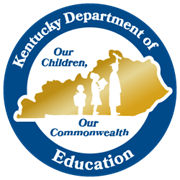 Using:  “Explicit Vocabulary Instruction”
Divide into four groups. 
Each group will read and teach one of the four steps below to the entire PLC.
Read the group’s chosen/assigned Step from “Explicit Vocabulary Instruction”.
Create a bulleted list of tips from the text to share with the entire PLC.  Groups may also include any classroom examples/connections not in the text (may use table below or chart paper) .
Groups share what they have learned from their chosen/assigned Steps, beginning with Step One, then Step Two, etc.
Have a full group discussion after each to capture any key take-aways or classroom connections.
8
[Speaker Notes: 30 min.]
ACADEMIC VOCABULARY SESSION 4
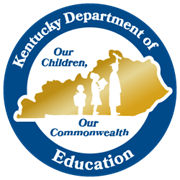 Closing
Next Session: 

Bring an upcoming lesson and text.
What Tier 2 and Tier 3 vocabulary words would you prioritize for explicit instruction? Why?
Reflection:
Return to the student you considered at the beginning of this session. How can explicit vocabulary instruction help to ensure that this student has equitable opportunities in literacy?

What is one next step you can take in your classroom tomorrow?
[Speaker Notes: 6 minDirections/Framing:
Finally, let’s conclude with a reflection on why this matters and where we go next! Take 2 minutes to reflect.
3 min: Stand up, find someone you haven’t talked with yet today, and share out your reflections.

Look or Listen Fors/Evidence of Mastery:
Participants reflect on a specific student and next step.]